Любовная лирика в творчестве А. С. Пушкина.
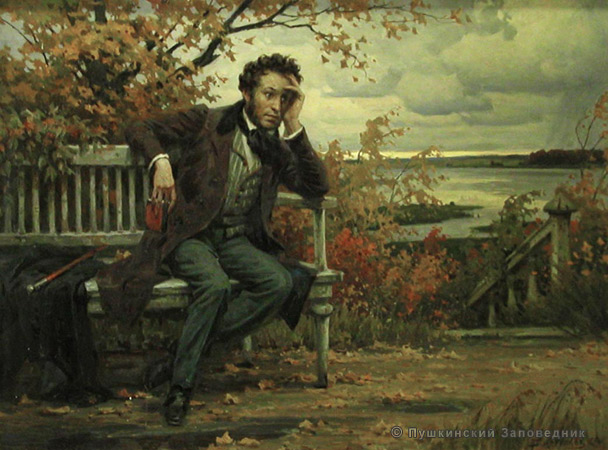 Презентацию подготовила учитель ГБОУ СОШ № 262 Исакова   И. О.
***
Я вас любил: любовь ещё, быть может,
В душе моей угасла не совсем;
Но пусть она вас больше не тревожит;
Я не хочу печалить вас ничем.
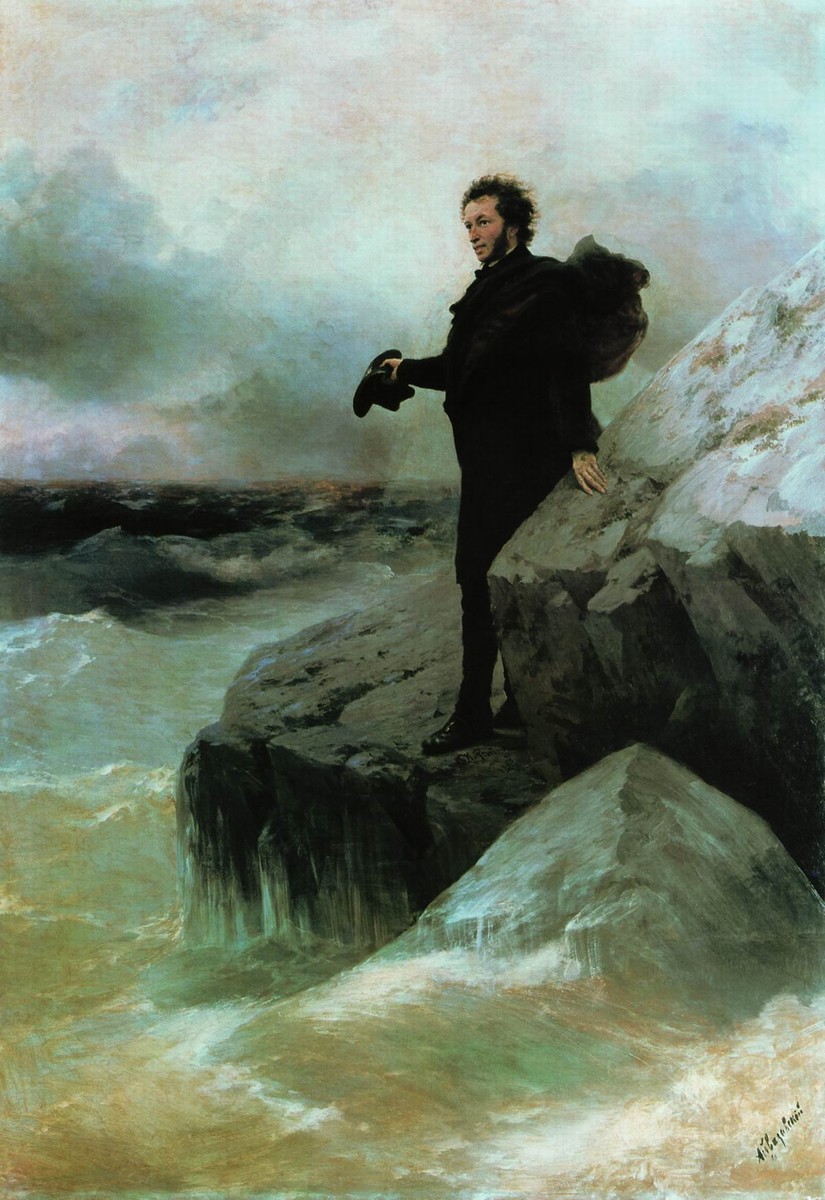 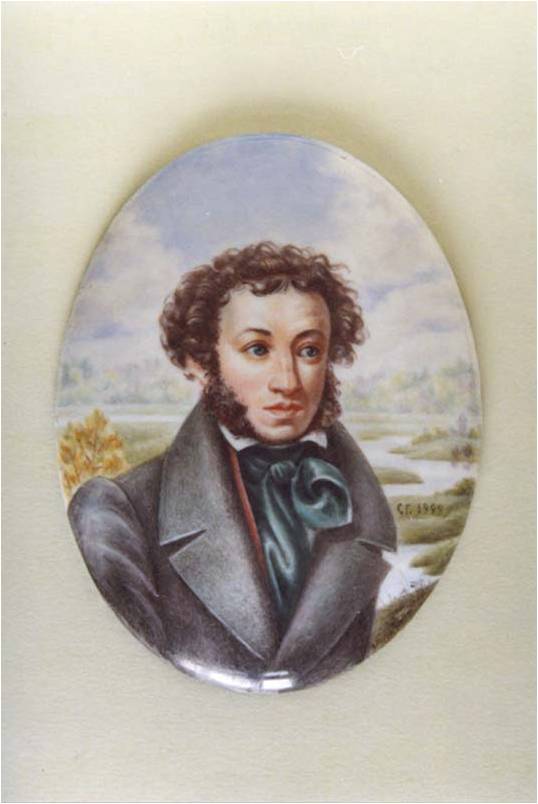 Я вас любил безмолвно, безнадёжно, 
То робостью, то ревностью томим;
Я вас любил так искренно, так нежно, 
Как дай вам Бог  любимой быть другим.
1829
В этом стихотворении, названном              В. Ф. Одоевским камертоном русской любовной лирики, поэт раскрывает, насколько сильна и благородна его любовь.
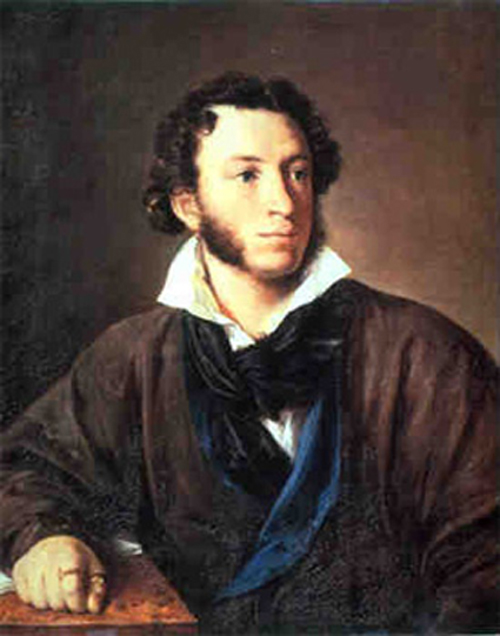 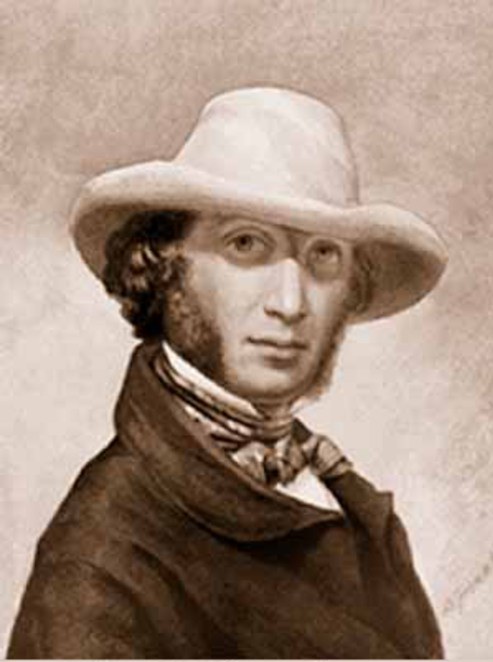 Лирический герой желает счастья  возлюбленной, благодарит даже за минуты надежды. Никакого сведения счетов, обвинений. Мстящий, порочащий другого человек  немыслим в системе русских нравственных ценностей.
Стихотворения любовной лирики Пушкина вдохновлены разными женщинами, среди стихов есть и легкие, шуточные, но объединяет их одно: любовь- удивительное чудо.
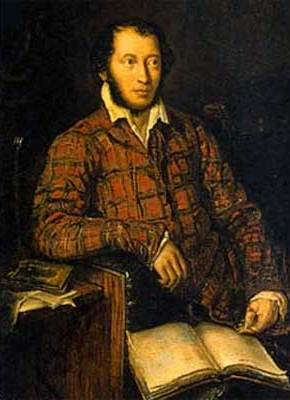 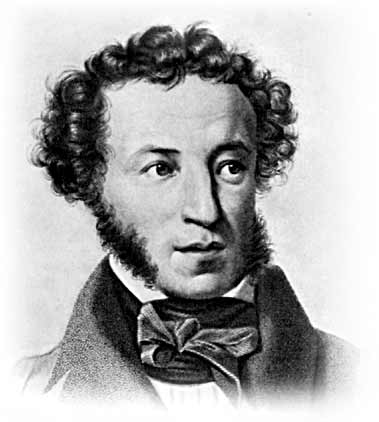 Наибольшее влияние на творчество поэта оказывали, разумеется, любимые им женщины. Среди них и А. Оленина, и Е. Н. Ушакова, и М. Н. Раевская, и Н. Н. Гончарова, и                 А. Ризнич, и Е. Воронцова. При этом поэт хоть и был влюбчивый и увлекающийся до беспамятства, но вовсе не являлся ветреным или беспечным. Просто он был верен той, которую сам  называл идеалом. Той, с чьего образа создавались все его героини.
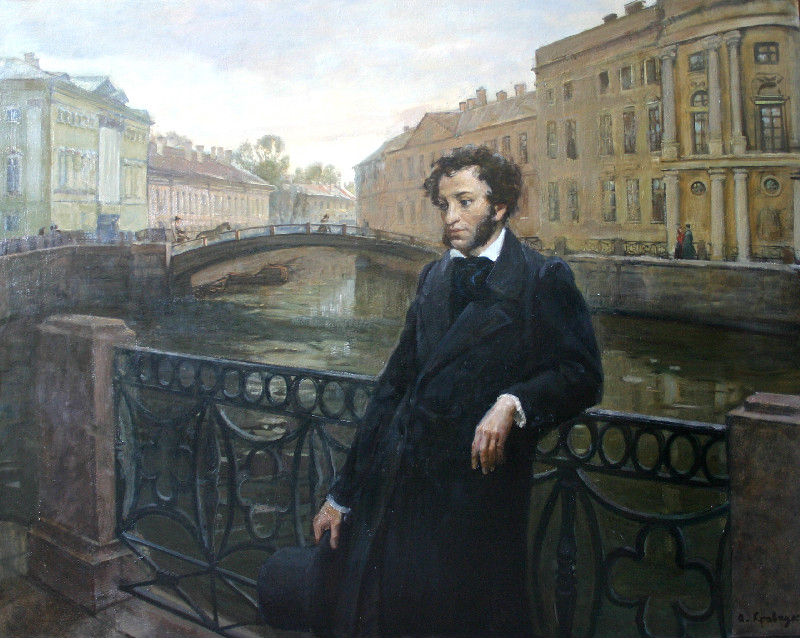 В мире наиболее известны три лирических стихотворения Пушкина, вот одно из них: 
  К ***
Я помню чудное мгновенье:
Передо мной явилась ты,
Как мимолётное виденье,
Как гений чистой красоты.
В томленьях грусти безнадёжной,
В тревогах шумной суеты,
Звучал мне долго голос нежный,
И снились милые черты.
Шли годы. Бурь порыв мятежный
Рассеял прежние мечты,
И я забыл  твой голос нежный, твои небесные черты .
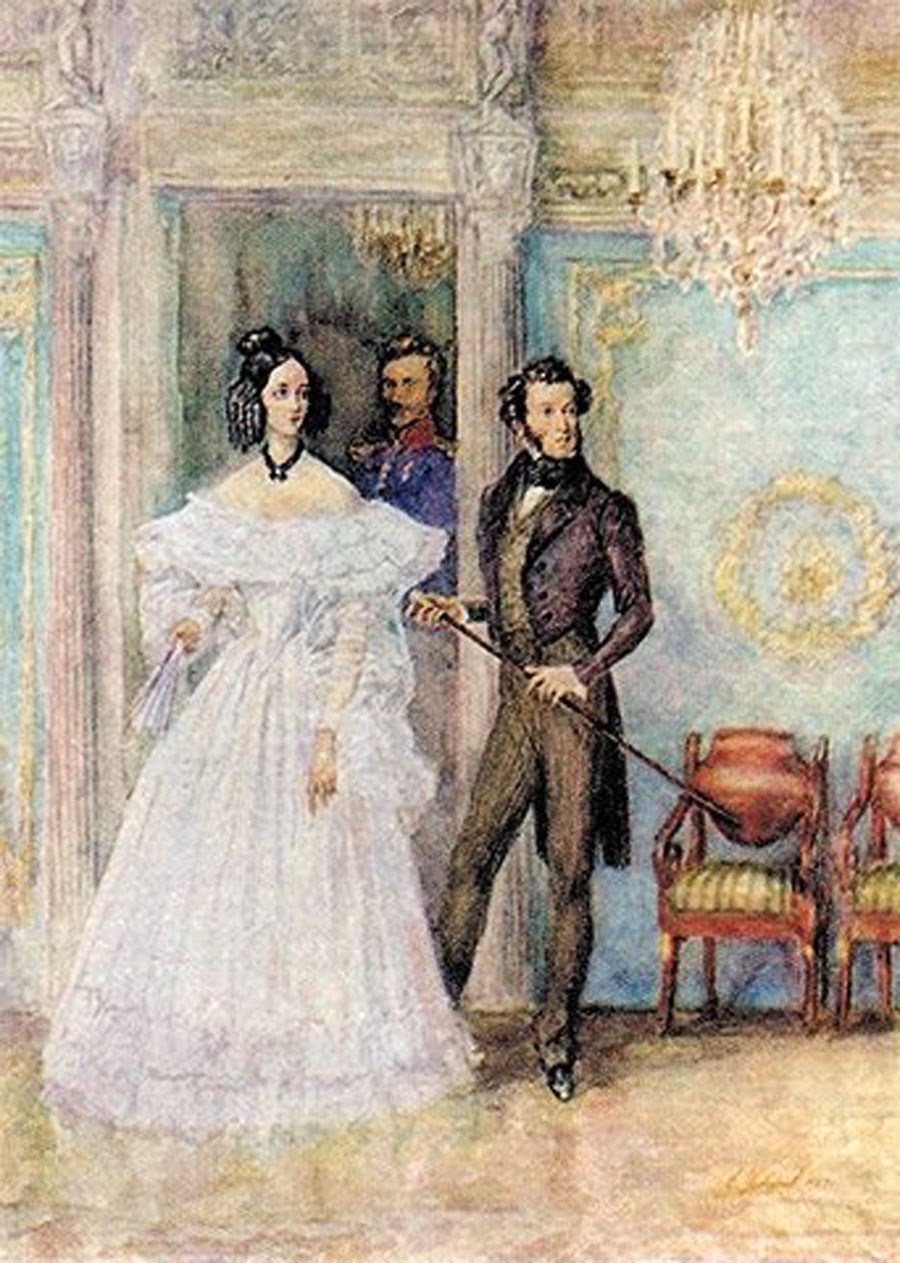 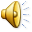 В глуши, во мраке заточенья
Тянулись тихо дни мои,
Без божества, без вдохновенья,
Без слёз, без жизни, без любви.
Душе настало пробужденье:
И вот опять явилась ты,
Как мимолётное виденье,
Как гений чистой красоты.
И сердце бьётся в упоенье,
И для него воскресли вновь 
И божество, и вдохновенье,
И жизнь, и счастье, и любовь.
1825

Это стихотворение, посвященное Анне Петровне Керн,  нашло отражение и в музыке – в романсе самого Михаила Глинки.
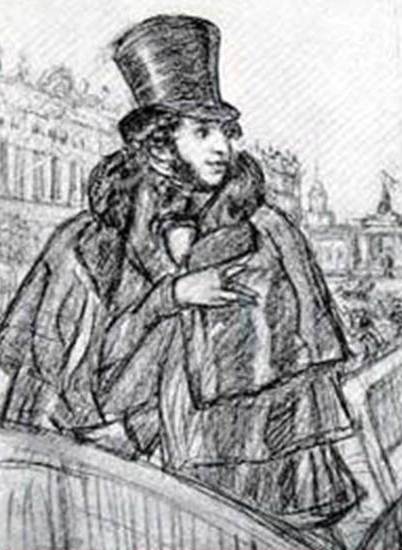 Они встретились в Петербурге, в доме Олениных. Был вечер, много гостей. Танцевали, устраивали «живые картины». Царицу Клеопатру изображала родственница хозяев – юная, с большими мечтательными глазами, Анна Керн. Когда она уезжала, Пушкин вышел проводить, и в темноте осеннего вечера, помогая Анне усаживаться в карету, он понял, что этого чудного мгновения не забудет…
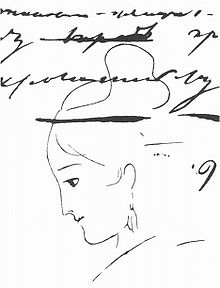 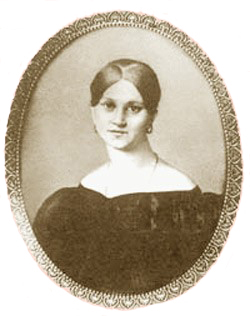 Вторая встреча Пушкина с Анной Петровной Керн произошла в Тригорском в 1825 году. Теперь это была молодая дама в расцвете женственности и красоты. Она приехала навестить свою тетушку. Здесь, в глуши, эта встреча была неожиданной и снова поразила поэта…
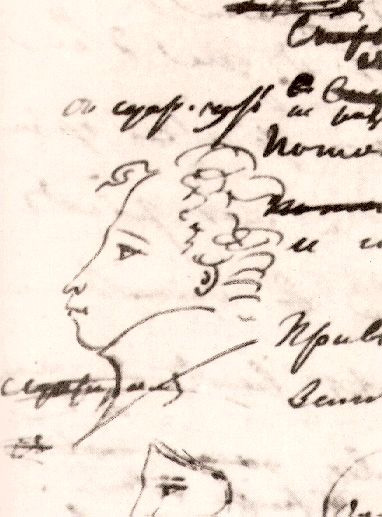 У Пушкина можно насчитать более нескольких десятков стихотворений, посвящённых теме любви. Среди них: «Желание славы», « Ек. Н. Ушаковой», « Всё кончено: меж нами связи нет», «Талисман», «Мадонна», «Что в имени тебе моём?» и многие другие.
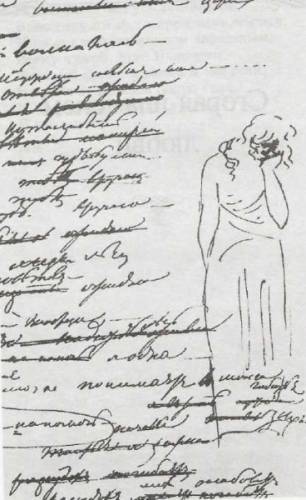 Три из них по праву считаются самыми знаменитыми, глубокими, бессмертными. Два из них( «К ***» и  « Я вас любил») уже прозвучали сегодня, а сейчас  будет озвучено третье.
Желание
Медлительно влекутся дни мои, 
И каждый миг в унылом сердце множит
Все горести несчастливой любви
И все мечты безумия тревожит.
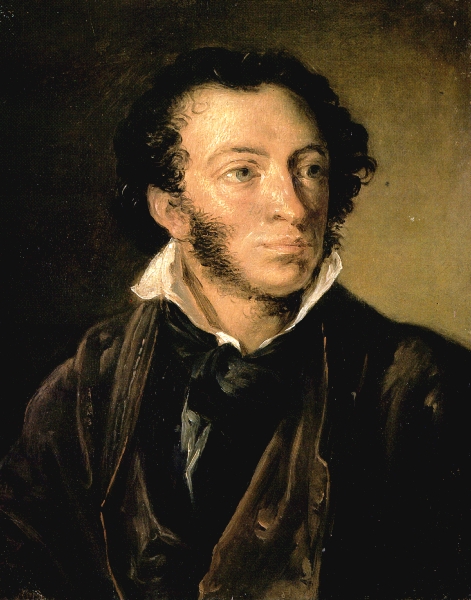 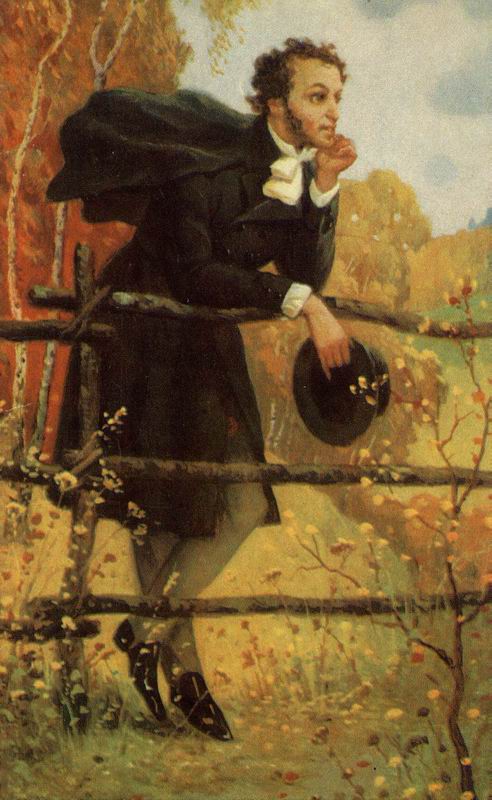 Но я молчу; не слышен ропот мой;
Я слёзы лью; мне слёзы утешенье;
Моя душа, пленённая тоской, 
В них горькое находит наслажденье.
О жизни час! Лети, не жаль тебя, 
Исчезни в тьме, пустое привиденье;
Мне дорого любви моей мученье- 
Пускай умру, но пусть умру любя!
1816
Вдохновительницей этого стихотворения была Екатерина Бакунина – сестра товарища Пушкина по лицею. Похоже, что поэт заявляет нам прямо о безысходности его любви, однако уже то, что он любит, для него прекрасно.
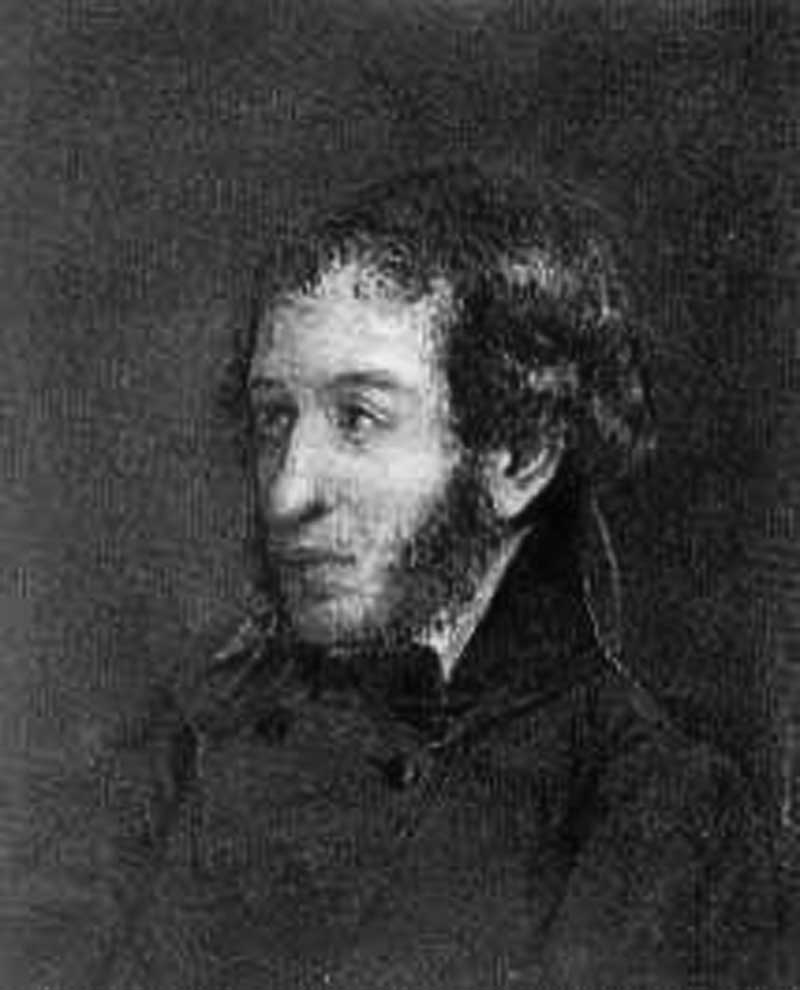 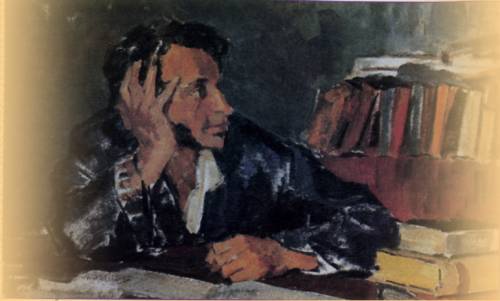 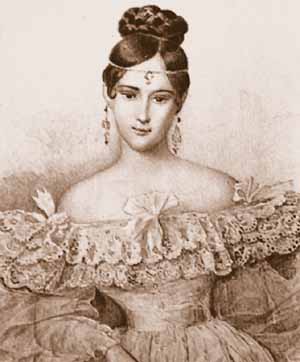 И, конечно, нельзя обойти вниманием стихотворение, посвященное жене поэта, матери его четверых детей – Наталье Николаевне Гончаровой.
Н.Н. Пушкина, урожденная Гончарова
А.П. Брюллов
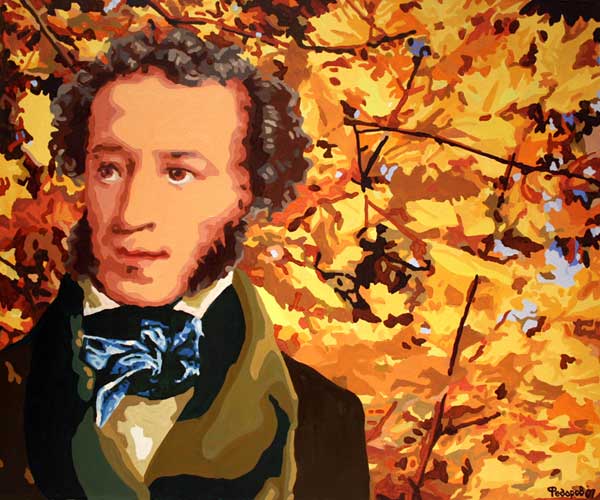 Мадонна
Не множеством картин старинных мастеровУкрасить я всегда желал свою обитель,Чтоб суеверно им дивился посетитель,Внимая важному сужденью знатоков.В простом углу моем, средь медленных трудов,Одной картины я желал быть вечно зритель,Одной: чтоб на меня с холста, как с облаков,Пречистая и наш божественный спаситель -
Она с величием, он с разумом в очах -Взирали, кроткие, во славе и в лучах,Одни, без ангелов, под пальмою Сиона.Исполнились мои желания. ТворецТебя мне ниспослал, тебя, моя Мадонна,Чистейшей прелести чистейший образец. 
1830
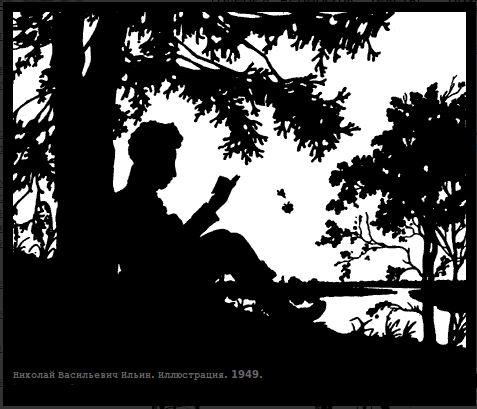 Так что же нас так привлекает,  так зачаровывает в его произведениях? Наверное,  это те глубокие чувства, та пламенная страсть, с которой он любил и писал. Он – начало всех начал нашей духовной культуры, и нет такой стороны русской поэзии, на которую его творчество не наложило в большей или меньшей степени свой отпечаток. Пушкинская  поэзия питается самой жизнью, её событиями, а целостность, с которой Пушкин выражает жизнь,  эта простота  возможно и являются ключами к сердцам читателей, основами не только любовной, но и всей его лирики.
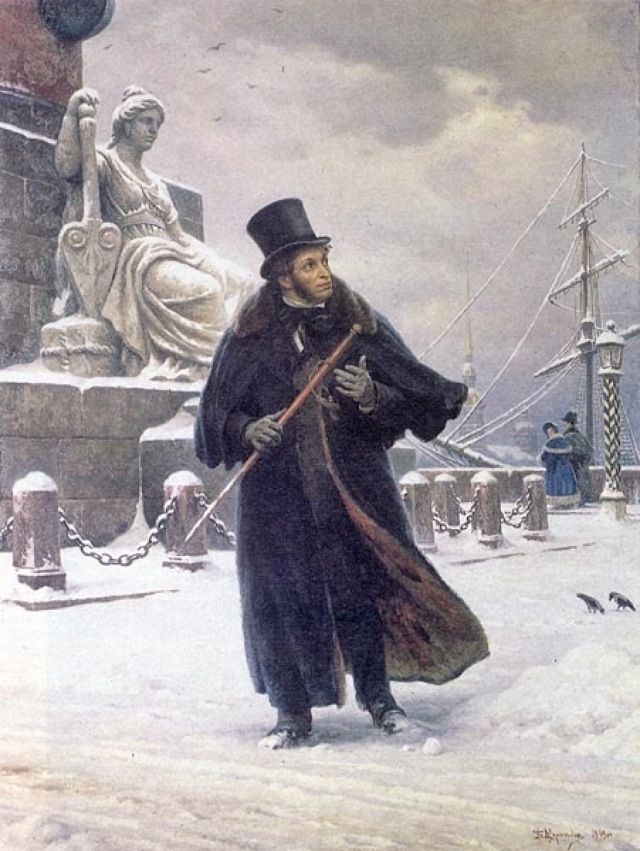 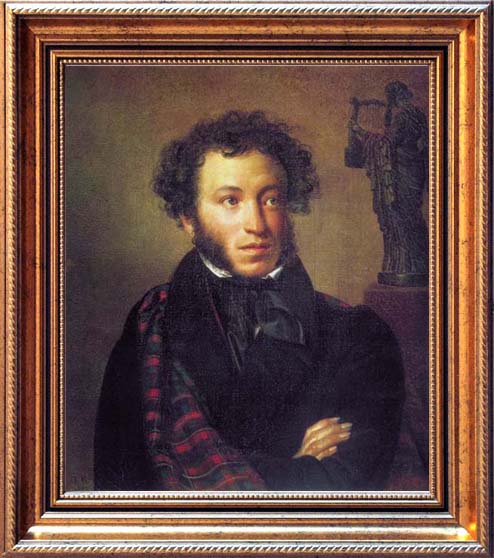